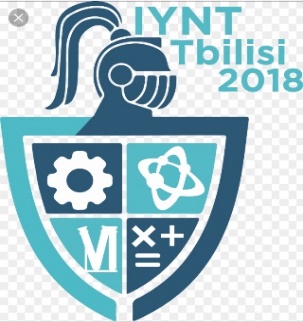 REV. PROBLEM 11
MAHTA MORADI
 
Team Iran
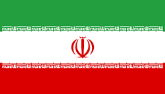 PROBLEM
11. Fame 

Some people in the modern World are considered ‘famous’ since they frequently appear in the news, TV, and social media. Suggest a quantitative parameter of such ‘fame’, and build lists of persons that are sorted according to this parameter.
IYNT
2
Pros and cons (REPORTER)
cons:
She did not have the certain standards
Did not solve the problem completely (she did not inform to the tv and news ) 
She did not explain her formula clearly 
It was better for her to have a research in other contries
Pros:
She had good and clear charts
Pros and cons (OPPONENT)
cons:
She did not inform some miss points of reporter
Pros:
She made a good discussion with her
Can we get the job a parameter ?how about years of work ?
Did you have error in  ? What was it ? (how about the fake followers that some people have ?)
Can we give a coefficient to the Instagram followers ?
Opponent:
Reporter:
Opponent:
Reporter:
Opponent:
Reporter:
Opponent:
Reporter:
Opponent:
Reporter:
THANKS FOR YOUR ATTENTION